Course Schedule Work-Around
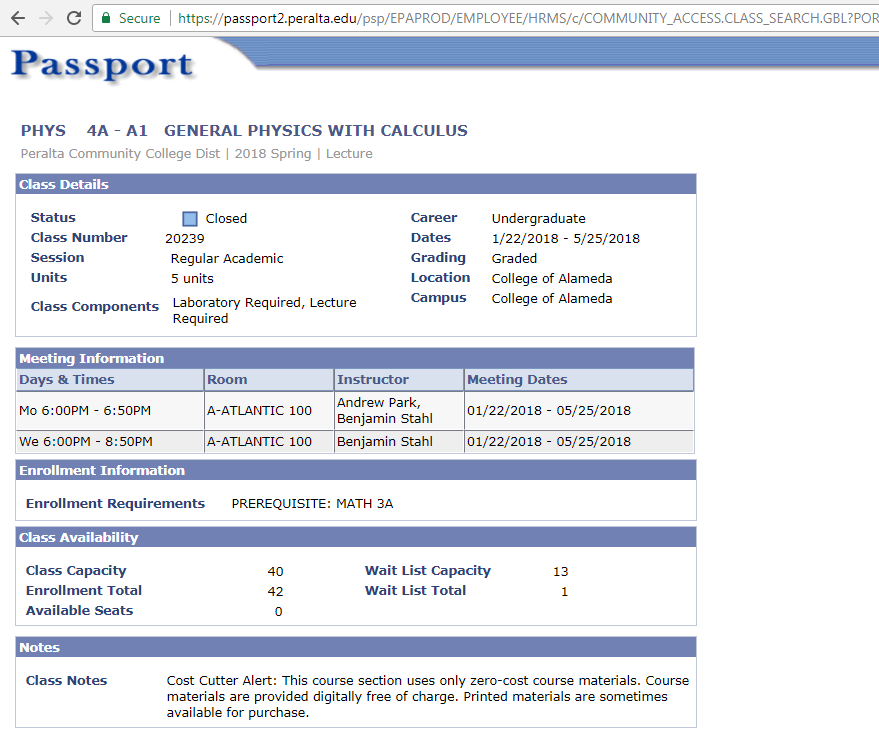 Insert a Class Note in Passport

Pros: 
-explanatory language about OER
-faculty control 

Cons: 
-not searchable 
-faculty must insert every semester
Bookstore Workaround
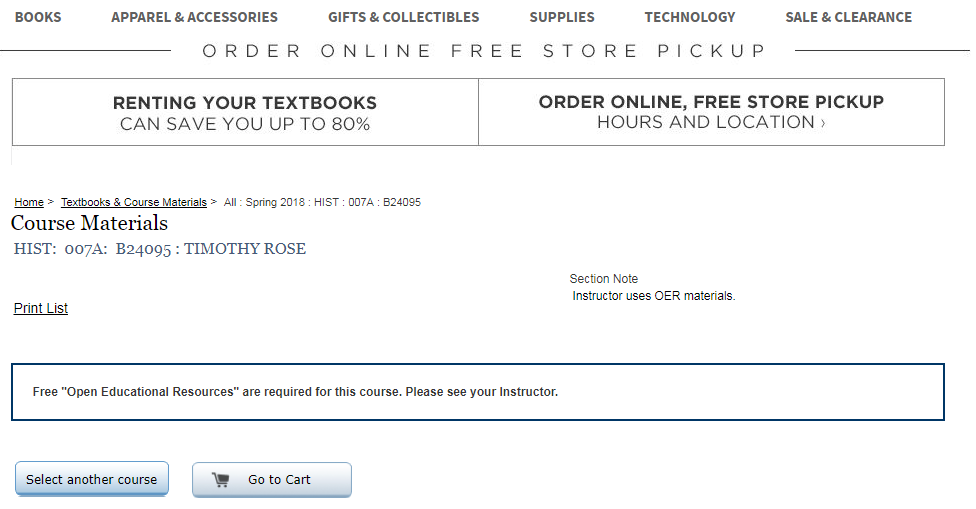 Instructors state they are using OER
Pros: 
-bookstore collaboration
-faculty-driven
-possibility to link directly to materials/compare print prices 

Cons: 
-reliance on bookstore 
-inconsistent and not searchable
OPAC Workaround
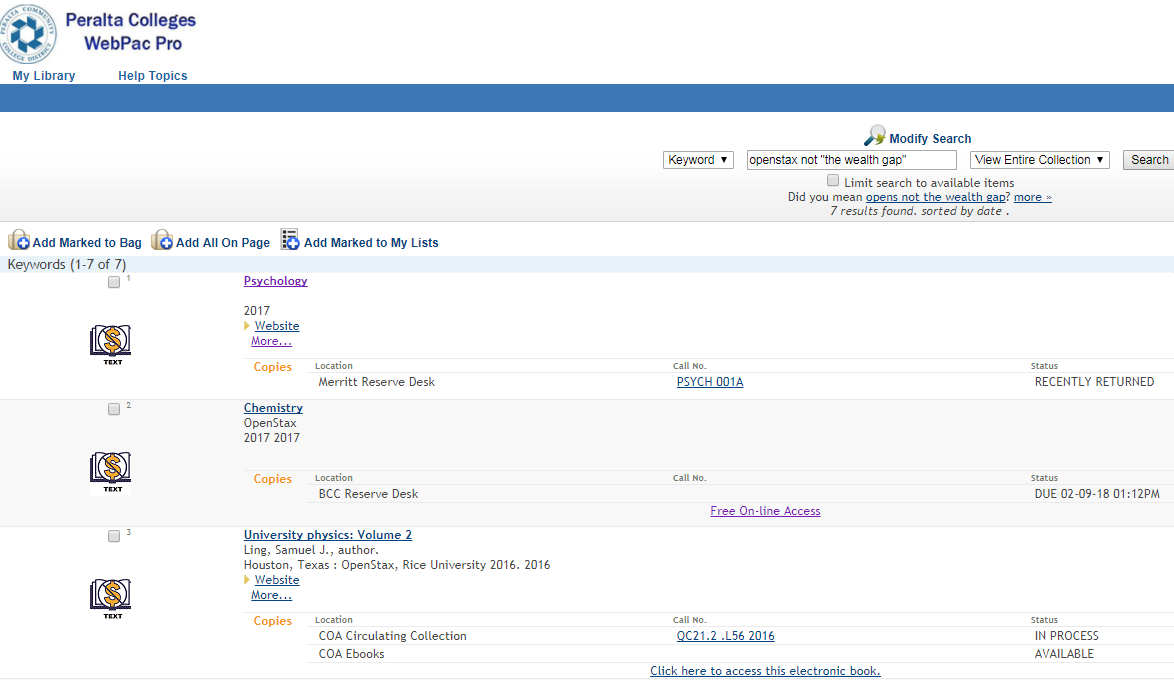 Add catalog records to your OPAC
Pros: 
-Librarians control
-use the logo
-links directly to the print and/or e-book

Cons: 
-not compliant with SB 1359
-